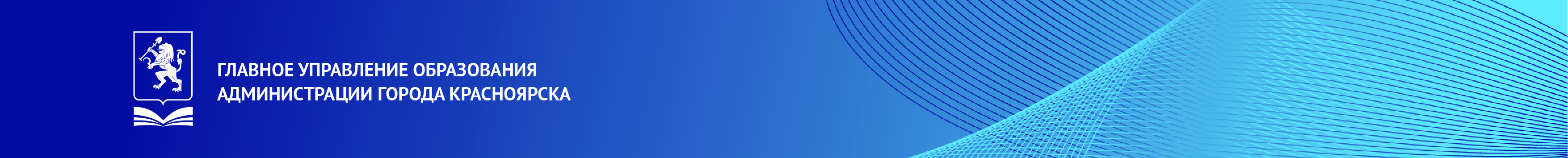 - Комплекты материалов размещаются на портале «Единое содержание общего образования» в разделе «Разговоры о важном» по адресу: https://razяovor.edsoo.ru/.- Информация о проекте «Разговоры о важном»,  записи всех мероприятий освещаются в Телеграм-канале https://t.me/razgovory_o_vazhnom, транслируются и размещаются в социальных сетях https://rutube.ru/channe1/23905527/, https://vk.com/minacademy .- Ответственный за методическое сопровождение проекта «Разговоры о важном» от города Красноярска - Пеллинен Наталья Романовна, руководитель структурного подразделения МКУ КИМЦ, pellinen.n@kimc.ms, +79235751792- После каждой трансляции есть небольшое домашнее задание - кейс (материалы для работы площадок), их необходимо решить командой или индивидуально и выставить на сайте. ИПК в качестве точки сбора решенных кейсов предлагает онлайн площадку moodle "Дистанционное обучение Красноярья", раздел  Ассоциация классных руководителей Красноярского края":https://dl.kipk.ru/user/index.php?page=0&perpage=20&contextid=0&id=778&newcourse
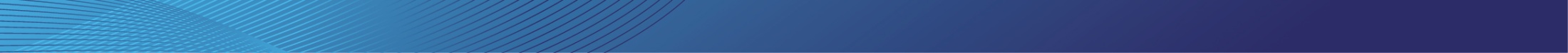